Week 7MIS3535 | LEAD GLOBAL DIGITAL PROJECTS
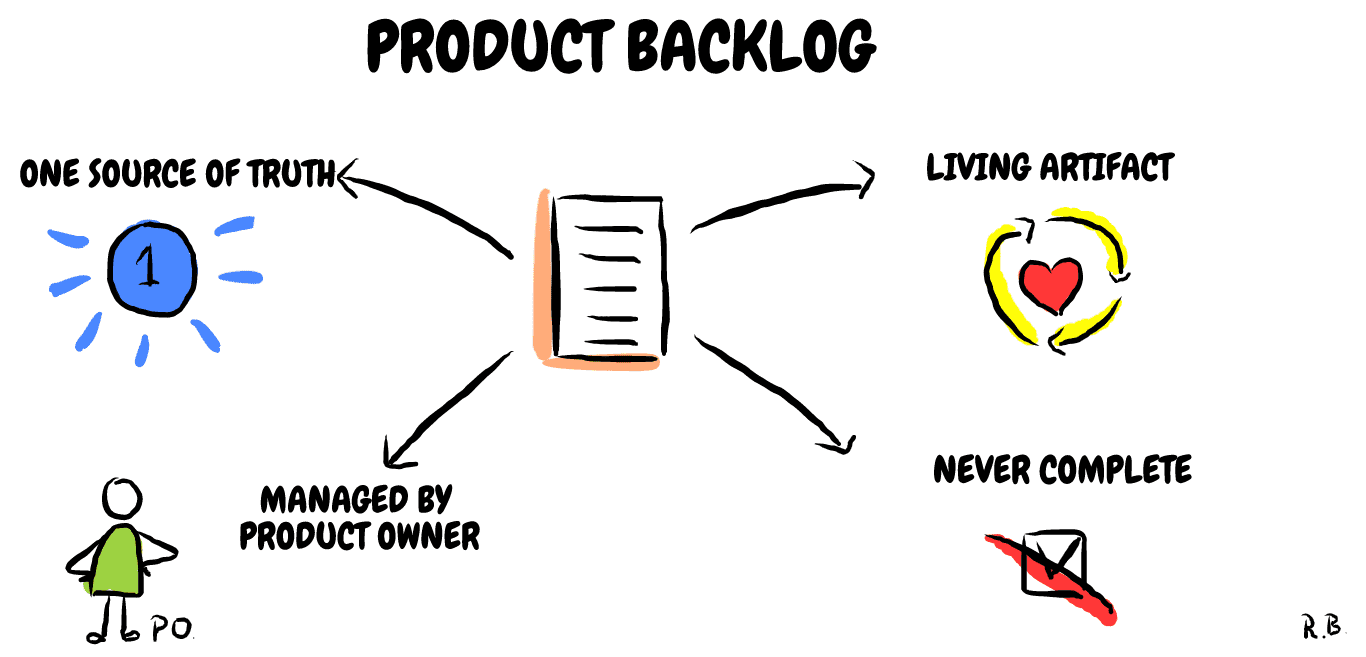 Studio Day
By now you have completed your product vision, story map and prioritize your features (must, should, could, won’t)
How many detailed stories (or features) do you have?
Today you will create your product backlog (part 2 of Assignment #2)
Studio Day
Create the Product Backlog for your project 
      (see examples on the next slides)
Product backlog
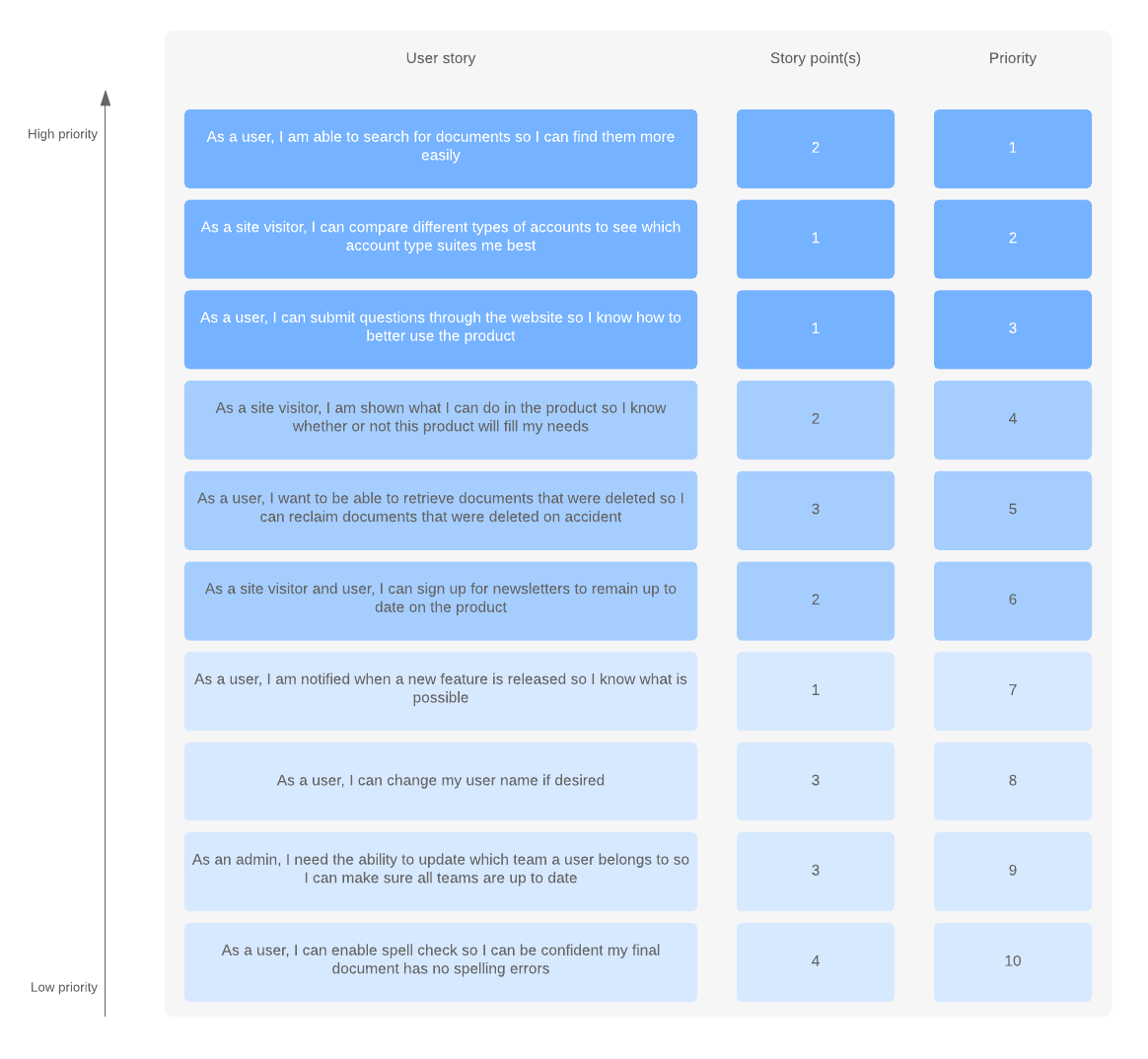 Prioritize your user stories 
Estimate your stories – choose your technique for your relative estimation
Create an ID for each story (example on next slide)
Product backlog (example)
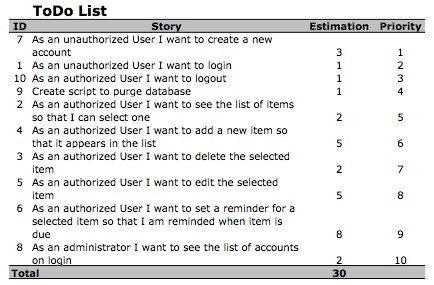 Product backlog (another example)
Assignment #2 (team submission) due by EOD Sunday

Submit your :
Product Vision & Story MAP (excel spreadsheet) and
Product Backlog (second tab on the same spreadsheet), make sure to estimate your backlog and specify which estimation technique you used (ex: bucket system). You also need to prioritize your backlog and itemize each story (ID for each backlog items).
* No late assignment accepted
Reminder: Exam 1 on Thursday
Format :

Closed books
On canvas – in person ONLY
20 questions (15 multiple choices & 5 open ended)
50 minutes
Content :
70%


30%